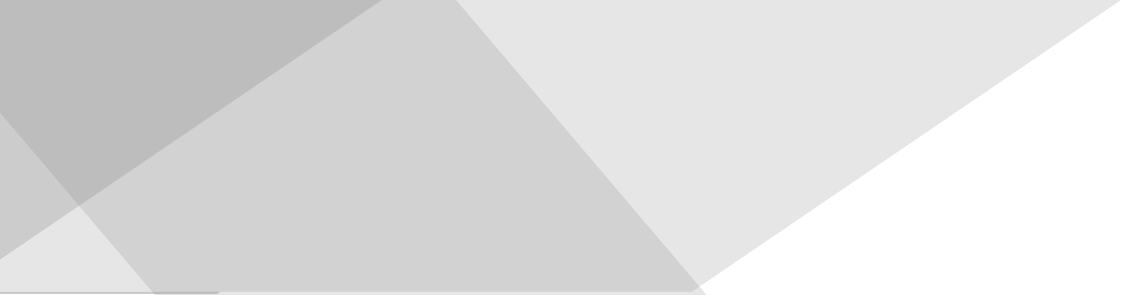 発達障害分野における生活行為向上マネジメント（演習編）
平成30年1月13日（土）
9:30
受付
生活行為向上マネジメント概論
　　森之宮病院　作業療法士　　木瀬　憲司　先生
10:00
講義
13:00
事例報告
事例報告
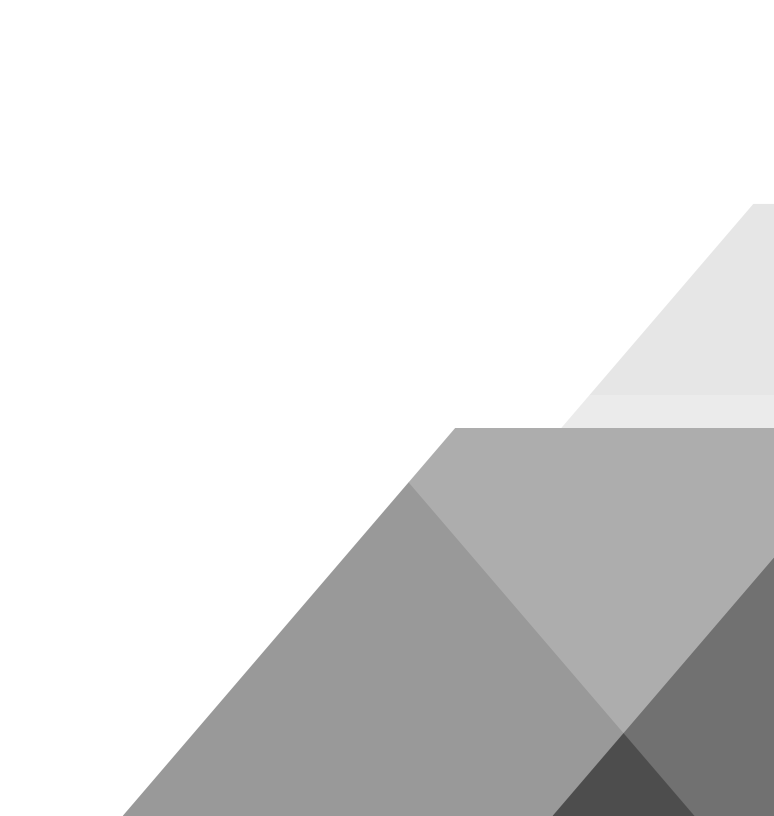 MTDLP 演習
　　事例をもとに参加者で演習を行います
演習
MTDLP実践について
講義
平成30年 1月 13日（土） 10:00~16:00
日　時
びわこ学園医療福祉センター草津　（草津市笠山8丁目3番113号）
会　場
滋賀県士会員：2,000円　その他（他府県士会員、OT以外）：4,000円
非会員（作業療法士で年会費未納者・非会員）：8,000円
参加費
件名に「研修会申し込み」を明記し、氏名・所属・会員番号または職種・連絡先を記入し、1月5日までにメールにてお申し込みください。
メールアドレスshigaotshouni@yahoo.co.jp
お申し込み
30名
定　員
＊今回の研修会は、日本作業療法士協会　生涯教育単位認定講座となります。生涯教育手帳
　をお持ち下さい。尚、研修中は捺印等のため手帳をお預かり致しますので御了承ください
＊滋賀県士会員の参加につきましては、県士会年会費納入後に配布される当該年度のシール
　（滋賀OT2017）の提示が必要です。
＊申込者数が定員を超えた場合、参加者を選考させていただきます（滋賀県士会員優先）
　参加不可の方のみ、メールにて連絡いたします。
主催　滋賀県作業療法士会　学術教育局　発達障害分野